Integrating Prevention through Design (PtD) into Capstone Engineering Design Projects
Derrick Tate
d.tate@ttu.edu

Assistant Professor of Mechanical Engineering 
Texas Tech University
	
September 20, 2011
2011 Educating the Engineer of 2020 Workshop: Prevention through Design: Designing a Safer Tomorrow through Engineering Today
Design and Innovation
“Design may be characterized “as the epitome of the goal of engineering [that] facilitates the creation of new products, processes, software, systems, and organizations through which engineering contributes to society by satisfying its needs and aspirations.”
Suh, N.P., The Principles of Design. 1990, New York: Oxford University Press.


“‘[I]nnovation’ in its broadest sense...refer[s] to the entire process by which technological change is deployed in commercial products.” 
“A technology may be invented, but it will not be an innovation until it is widely applied.” 
Chesbrough H., Vanhaverbeke W., West J. (eds.), 2006, Open Innovation: Researching a New Paradigm.  Oxford, UK: Oxford University Press. 
Bainbridge W.S., Roco M.C. (eds.), 2006, Managing Nano-Bio-Info-Cogno Innovations.  Dordrecht, The Netherlands: Springer.
Copyright 2011 Derrick Tate
September 20, 2011
2
US Patent 7,311,865 B2
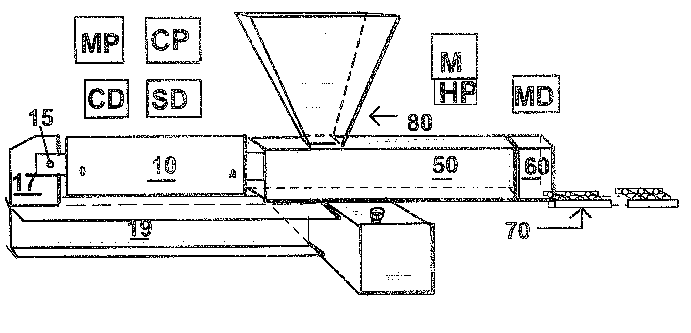 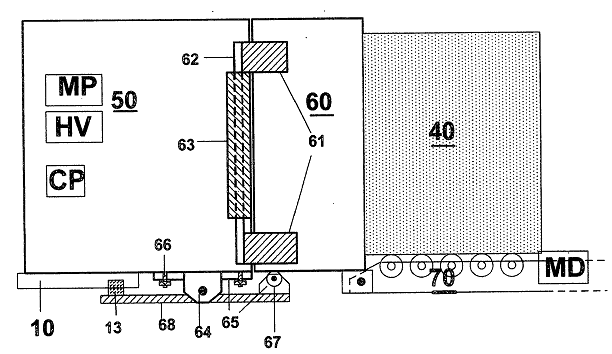 The patent for the large-block technology was issued Dec. 2007.
Copyright 2011 Derrick Tate
September 20, 2011
3
Williamson, L.D., Block-ramming machine. 2007: US. 7,311,865.
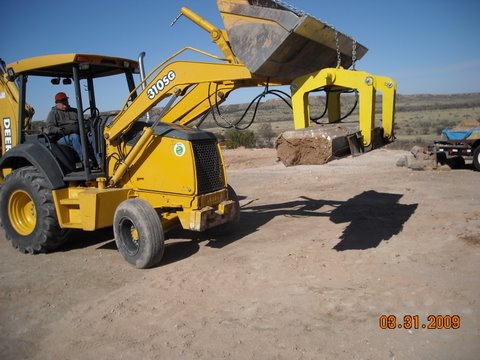 Photo by Larry Williamson.
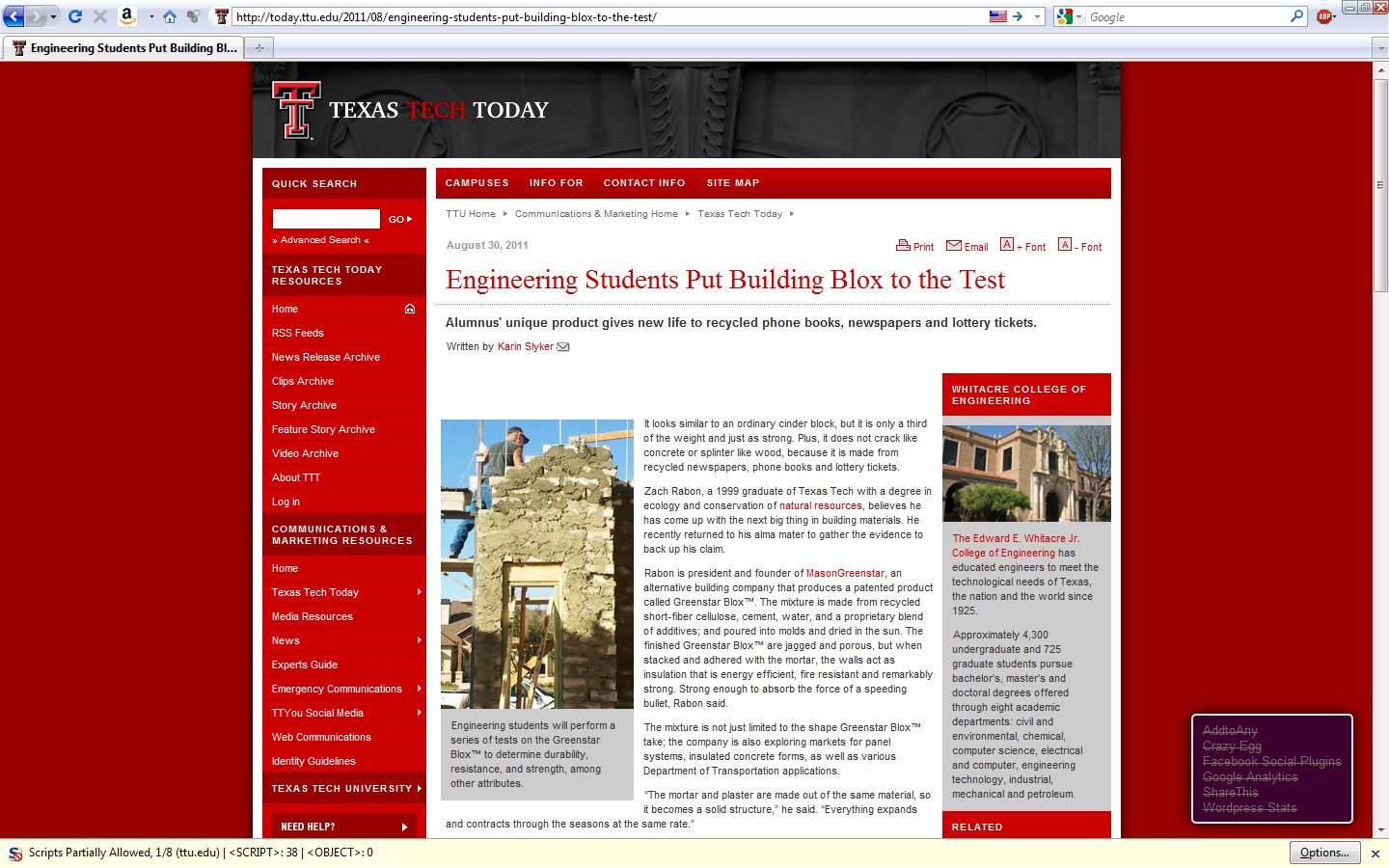 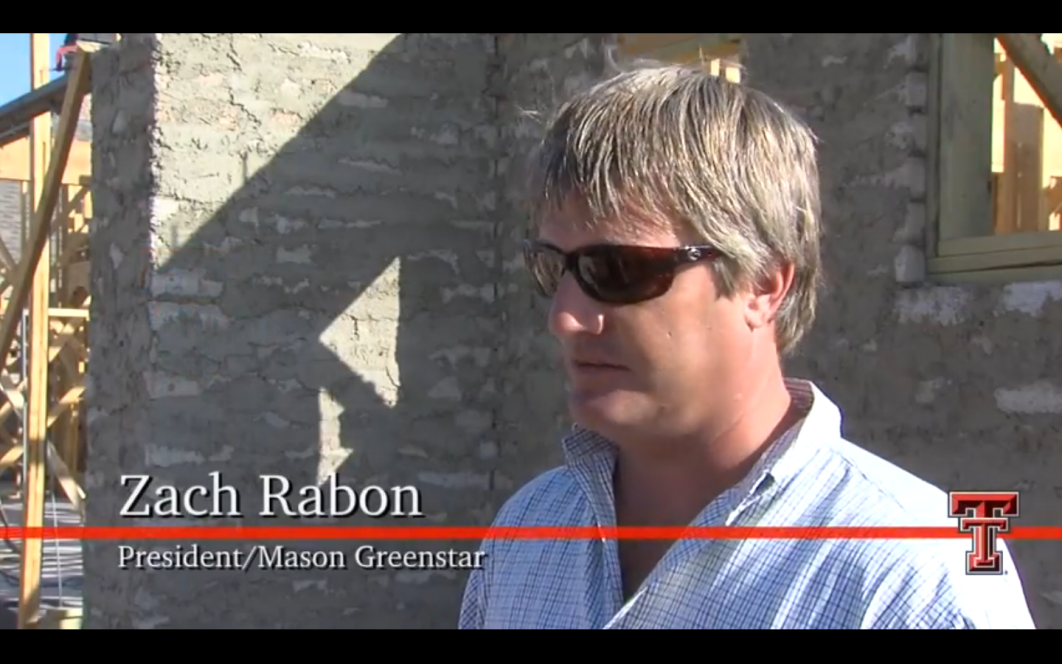 Copyright 2011 Derrick Tate
September 20, 2011
5
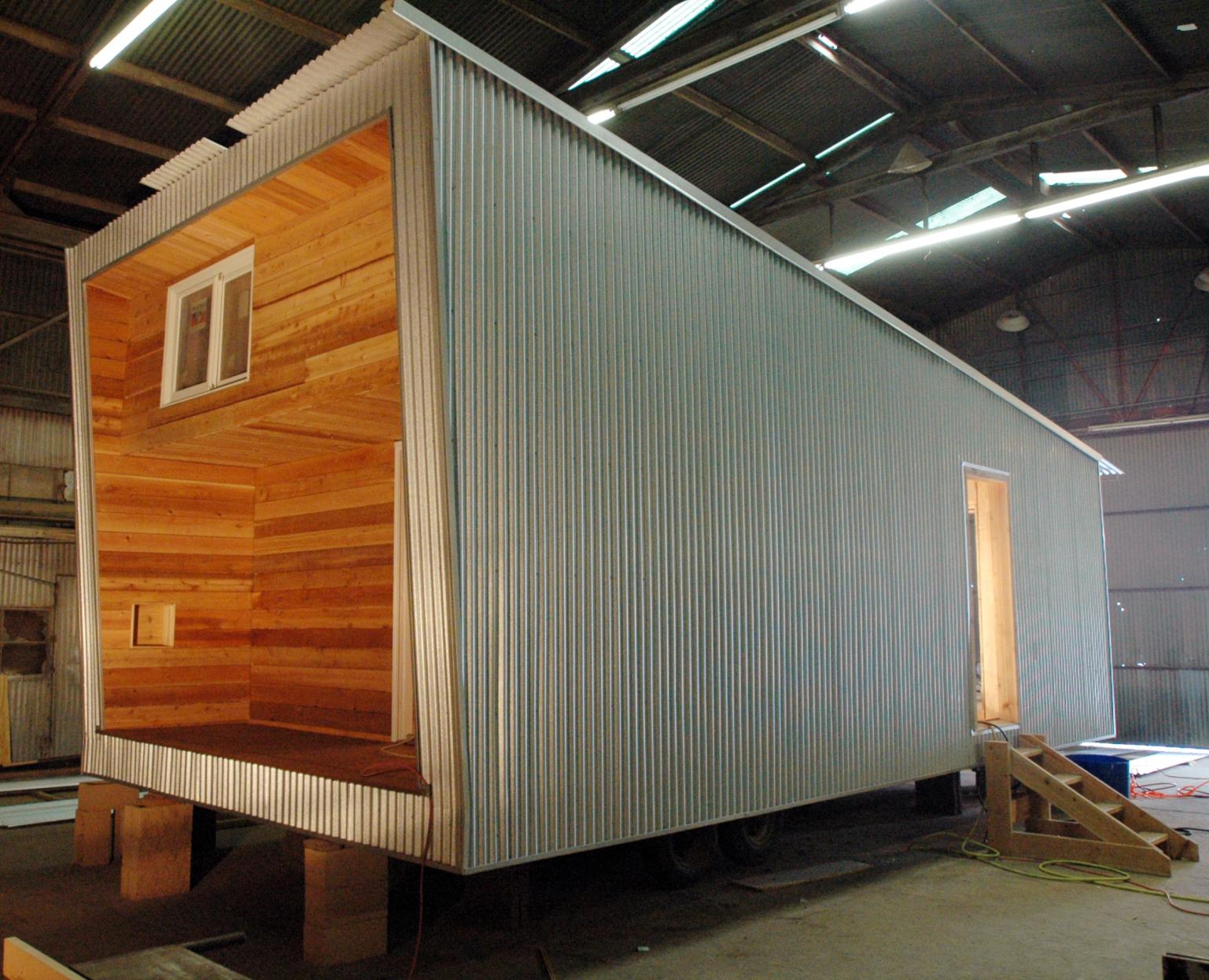 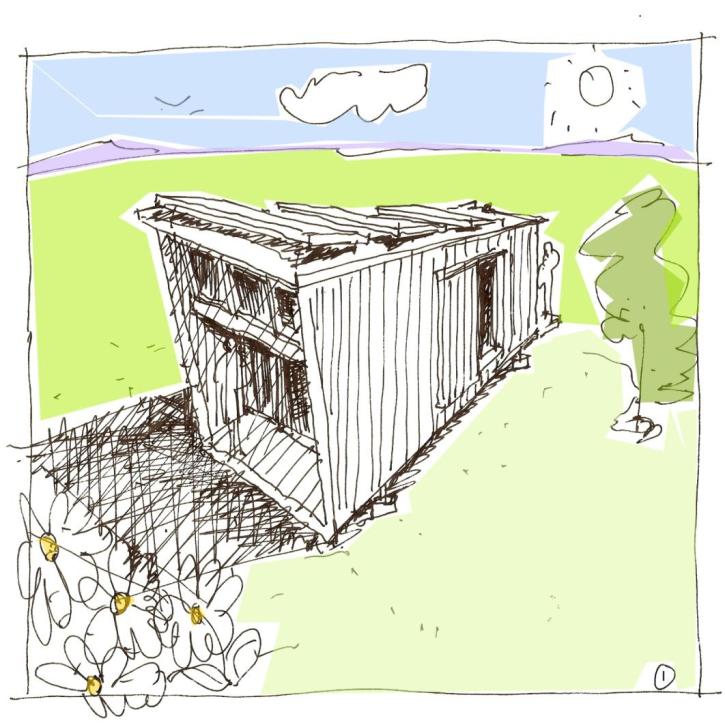 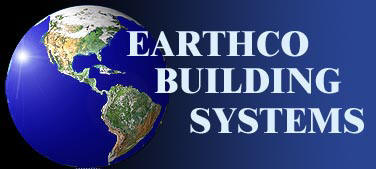 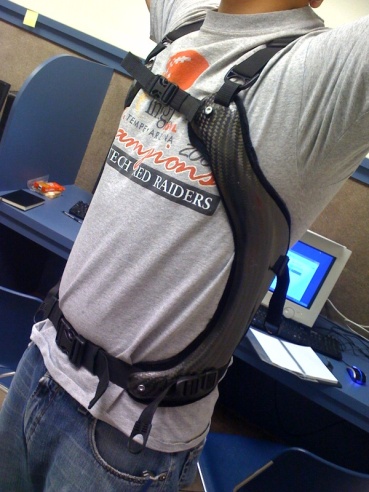 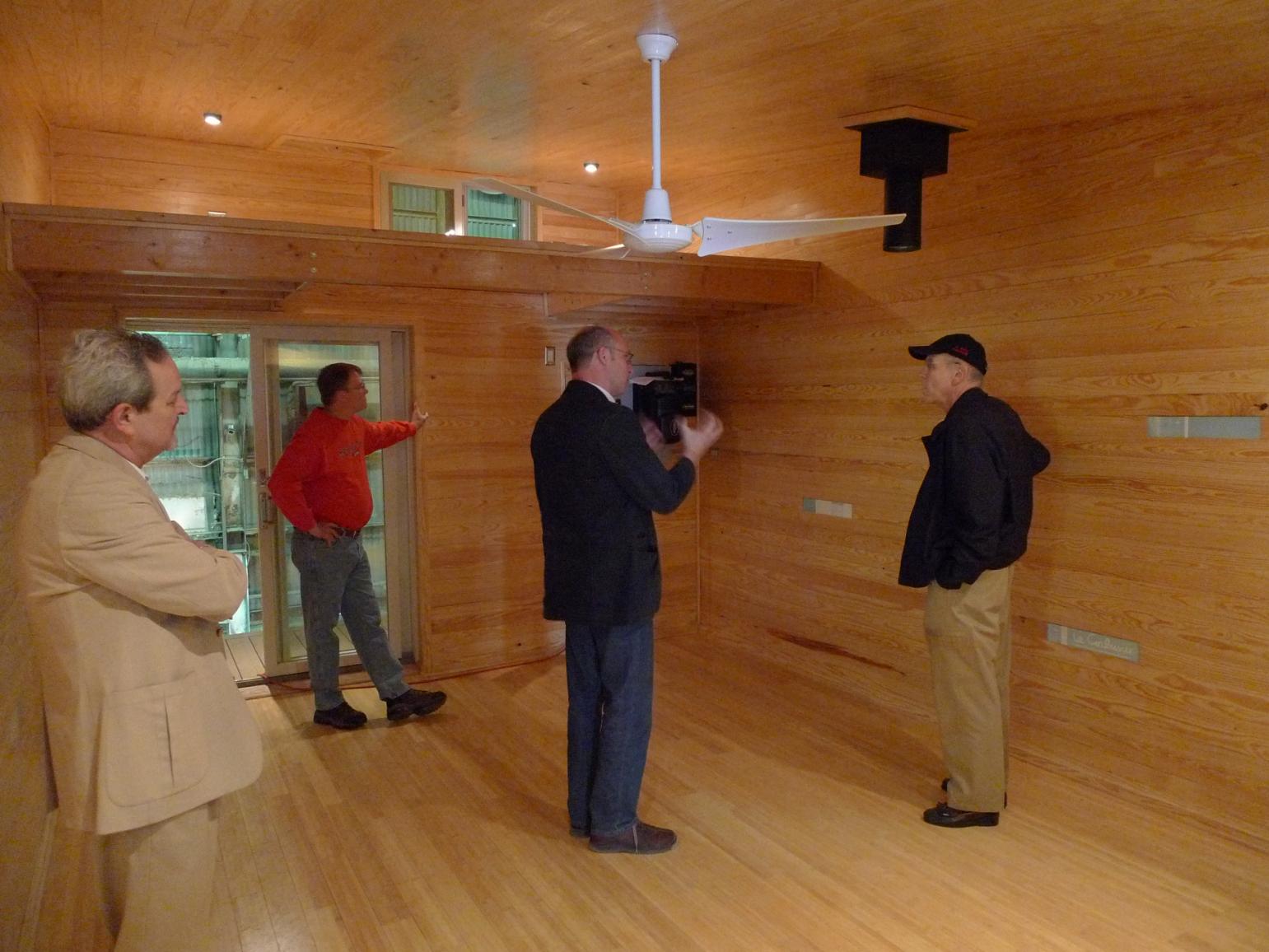 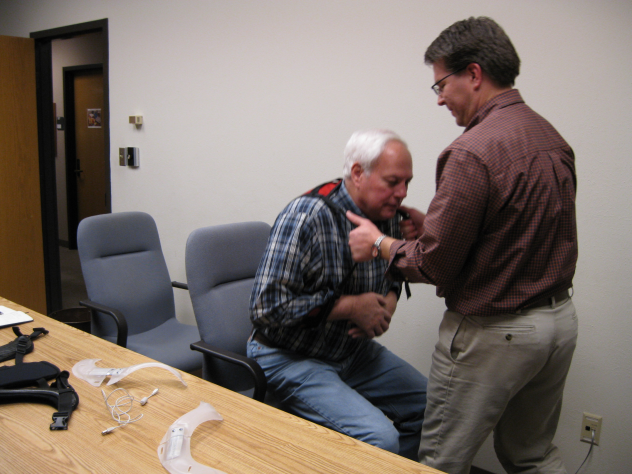 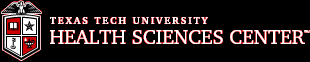 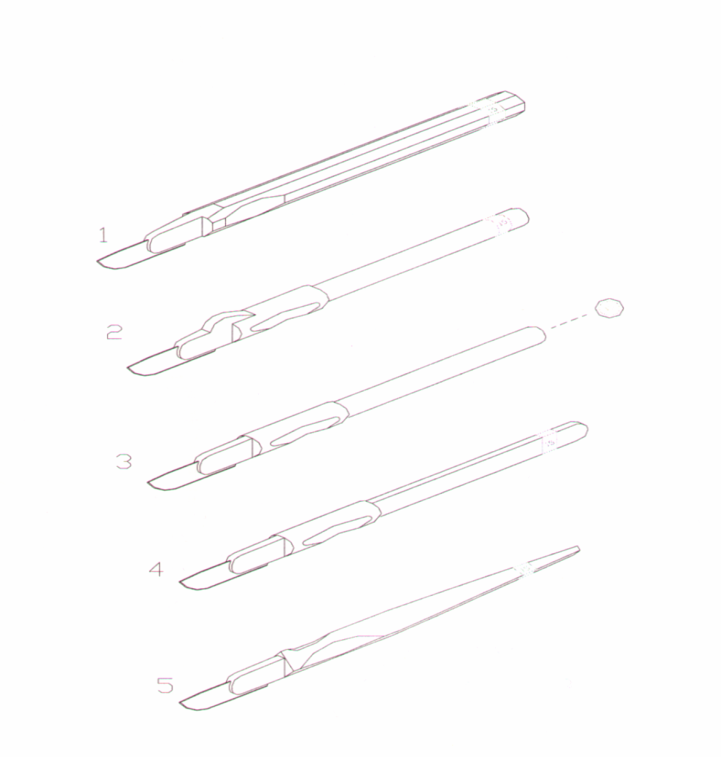 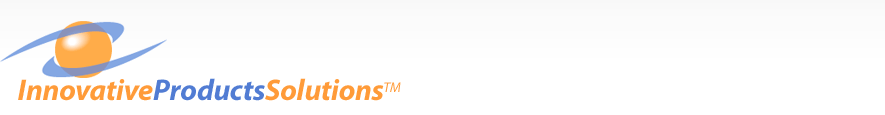 Entrepreneurs can interact with the university in a variety of ways.
Goal: Broadening Participation in Innovation Activities
The goal of this research is expanding and diffusing innovation activities to the general population through connecting individual inventors and entrepreneurs with the engineering tools and services needed to assess and realize their novel design concepts.
This goal may be considered as making innovators into better engineers.
Copyright 2011 Derrick Tate
September 20, 2011
7
[Speaker Notes: story bill gates, mit lunch

q add what value

benefit to university

other story]
Dr. Ertas and PtD Books
Copyright 2011 Derrick Tate
Inclusion of PtD into Engineering Textbooks
Prevention through Design: Transdisciplinary Process   

Engineering Mechanics and Design Applications: Transdisciplinary Engineering Fundamentals

Transdisciplinarity: Bridging Natural Science, Social Science, Humanities and Engineering 

Transdisciplinary Design Process for Engineers

Introduction to Engineering
Copyright 2011 Derrick Tate
September 20, 2011
9
Inclusion of PtD into Engineering Textbooks
Prevention through Design: Transdisciplinary Process
(download from www.theatlas.org)
Published by TheATLAS Publishing, 2010
 PtD concepts
Copyright 2011 Derrick Tate
September 20, 2011
10
[source: Ertas (2010)]
Inclusion of PtD into Engineering Textbooks
Engineering Mechanics and Design Applications: Transdisciplinary Engineering Fundamentals  Published by CRC Press, 2011

 Chapter 1... PtD concepts 
 Chapter 6… PtD Design applications
Copyright 2011 Derrick Tate
September 20, 2011
11
[source: Ertas (2011)]
Inclusion of PtD into Engineering Textbooks
Transdisciplinarity: Bridging Natural Science, Social Science, Humanities and Engineering  Published by TheATLAS Publishing, 2011
Chapter 4... PtD concepts
Copyright 2011 Derrick Tate
September 20, 2011
12
[source: Ertas (2011)]
Inclusion of PtD into Engineering TextbooksTransdisciplinary Design Process for Engineers
Will be published by Wiley

 Chapter 6... Transdisciplinary Sustainable Design &Development

6.11 Prevention through Design (PtD)
     6.11.1 Introduction to PtD 
     6.11.2 The Business Value of Prevention 
                 through Design
     6.11.3 Prevention through Design and 
                Sustainability
      6.11.4 The Safety Engineer 
      6.11.5 Prevention and Safety
      6.11.6 Safety and Loss Prevention
      6.11.7 Accident Prevention
      6.11.8 Case Studies
Copyright 2011 Derrick Tate
September 20, 2011
13
[source: Ertas (TBD)]
Courses:Project Examples
Copyright 2011 Derrick Tate
PtD considerations in Design Process
PtD must be fully integrated in the early design process in the project. 
The main objective of PtD at the conceptual design phase is to evaluate alternative design concepts, to plan to protect workers safety and health from hazards and to provide a conservative safety design basis for a chosen concept to carry on into preliminary design. 
The conceptual design phase offers a key prospect for the safety and health hazard analysis to influence the product design.
Generic Design Process
Copyright 2011 Derrick Tate
September 20, 2011
15
[source: Ertas (2011)]
ME 4370 Design I (& ME 4370 Design II)
Description:
Design problems characteristic of engineering are used to introduce students to the engineering design process. Topics covered and design exercises include problem formulation, design requirements and specifications, project management, concept synthesis, decision making approaches, analytical considerations of cost, design optimization, codes and standards, engineering communication, ethics, environmental considerations, and sustainability. (Writing Intensive.)
Number of sections
5 for Fall 2011
Number of students
Typically 25, as few as 12, as many as 40.
Recent projects
Copyright 2011 Derrick Tate
September 20, 2011
16
Implementation of PtD in Design CoursesME 4370 Fall 2010
CEB Ballistics Testing
PtD considerations: create a device that saves lives, doesn’t affect the environment, meet regulations for block production and wall assembly, risk of silica dust

Hall Pump
PtD considerations: high pressure, rotating components, protective guards, unloading valve, thermal protector for motor

TxDOT Roll-up Sign
PtD considerations: purpose safety and accident prevention, prevent “serviceability” failures, crash testing, handling of sign (weight and folding operations) 

Percutaneous Annuloplasty for Mitral Valve Repair
PtD considerations: length of time device can remain within human body, material selection (shape-memory, nickel-titanium alloy) 

CEB  Moisture Absorption Apparatus
PtD considerations: use of non-toxic coatings, damper on door, covering exposed wiring

Lazarus Pump
PtD considerations: ???
Copyright 2011 Derrick Tate
September 20, 2011
17
Implementation of PtD in Design CoursesME 4371 Spring 2011
Hall Pump DesignCompact reciprocating piston pump used for pressurizing water in fan misting system for evaporative cooling system. 
PtD considerations: high pressure up to 1000 psi was consideration

Horizontal Shaker Table
PtD considerations: Design project “shaker table”  was very heavy, needed to be handled with extreme care and accuracy…

Hip Rehabilitation: Abdominal Muscles
PtD considerations: sharp edges and corners were grinded; Open ends of the aluminum box tubing, square caps were manufactured by wrapping plastic in excess vinyl etc.

Hip Rehabilitation: Hip Muscles
PtD considerations: sharp edges and corners were grinded; Open ends of the aluminum box tubing, square caps were manufactured by wrapping plastic in excess vinyl etc.

Percutaneous Annuloplasty for Mitral Valve Repair
PtD considerations: ???
Copyright 2011 Derrick Tate
September 20, 2011
18
Implementation of PtD in Design CoursesME 4370 Spring 2011
Magnetic Endoscopy Device
	PtD considerations: preventing lost parts, use of non-toxic materials
Pulse Power AL Foil Feeder
	PtD considerations: material choice, easy maintenance, used only in position, ear protection, minimize sharp edges
Subsea Thermostat Valve
	PtD considerations: training of personnel, minimize impact on environment
Wind Belt
	PtD considerations: material choice
Fixed-wheel Bicycle Clutch
	PtD considerations: careful planning for manufacture
Medical Staple Gun for Biodegradable Staples
	PtD considerations: material choice, reducing sharpness of parts
Tribology Tester
	PtD considerations: on-off switch, plastic shields, locking mechanism
RC Model Aircraft Pulse Jet
	PtD considerations: remote start, kill switch
Mariposa EcoVillage Lifetrac Attachment
PtD considerations: ???
Copyright 2011 Derrick Tate
September 20, 2011
19
Transdisciplinary Systems for Safety, Health, and Resilience (ME 6331)
(September 10-12, 2010) at Texas Tech University, Mechanical Engineering Department.
Generic design process and an understanding of transdisciplinary (TD) research process and activities are presented. TD requirements, analysis, synthesis, evaluation, identification and management of complexity, conceptual framework development and the net-centric research process model are discussed. This course will also discuss mathematical tools and methods (uncertainty, reliability, statistical decisions, etc.) shared by diverse disciplines. This course will provide tools for a new generation of transdisciplinary engineers. The topics covered will facilitate collaborative research across traditional academic fields, analyze TD systems, and validate research results.
Copyright 2011 Derrick Tate
September 20, 2011
20
Interdisciplinarity/Transdisciplinarity
Today the need is for a “transdisciplinary” education and research model that can transcend traditional disciplinary or organizational boundaries to enable the solution of large problems by teams of people from diverse backgrounds.

PhD Track in Transdisciplinary Design, Process, and Systems, example dissertation research topics:
Biomimetic Design for Intrusion Tolerance of Software
Complexity of COTS Deployment (with Civil Engineering)
Effects of Schedule Compression on Systems Engineering Cost Estimation (with Industrial Engineering)
Use of Concept Maps for Curriculum Development (with Computer Science)
Hyperspectral Imaging for Bacterial Detection (with Computer Science)
Copyright 2011 Derrick Tate
September 20, 2011
21
In-Class Assignments
Assignment: Explain in two paragraphs why PtD is Transdisciplinary Process

Assignment: Justify why PtD should be integrated into engineering curriculum.
Copyright 2011 Derrick Tate
September 20, 2011
22
Courses:Teaching Suggestions
Copyright 2011 Derrick Tate
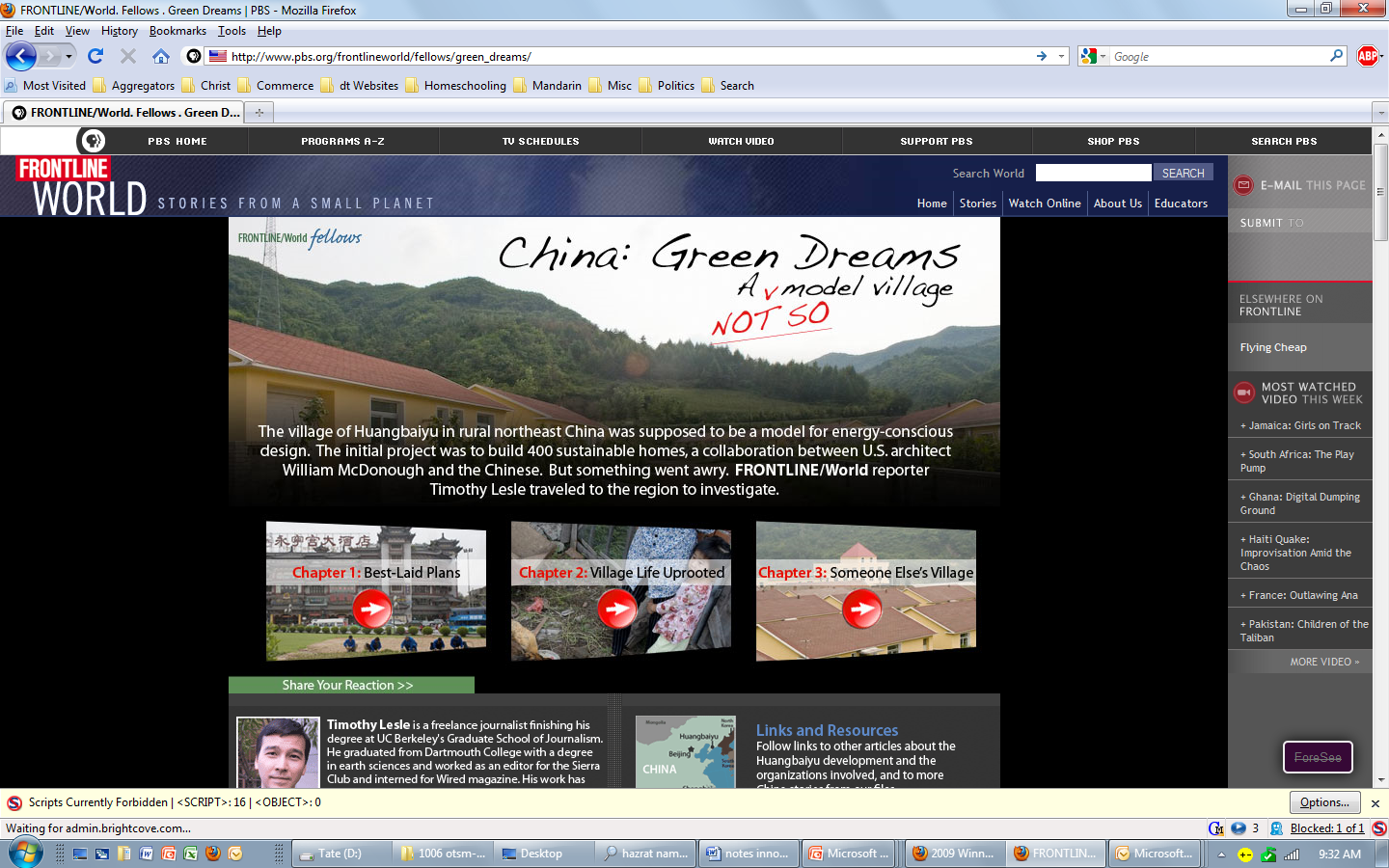 Customers and Stakeholders
Goals
Identifying Stakeholders
Communicating with Customers
Organizing Customer Needs
Characterizing their Importance
Copyright 2011 Derrick Tate
September 20, 2011
25
Grouping and abstracting CNs: An Image KJ
[source: 2.870 report]
Copyright 2011 Derrick Tate
September 20, 2011
26
Kano Analysis
Categories of Needs

Attractive
One-dimensional
Must-be
Indifferent
Reverse & Questionable
Positive question: How do you feel if <CN is met>?
like it
must be
neutral
live with it
dislike
Negative question: How do you feel if <CN is not met>?
Copyright 2011 Derrick Tate
September 20, 2011
27
Customer Environment
Functional Domain
Physical Domain
ProcessDomain
constraints
constraints
Customer Needs
Functional Requirements
Design Parameters
Process Variables
Domains, Mapping, and Hierarchies
How
What
What
How
What
How
Why
Why
Why
Copyright 2011 Derrick Tate
September 20, 2011
28
Coke Can
What are the design parameters?

What are the functional requirements for a Coke can? 

What are the constraints?
Copyright 2011 Derrick Tate
September 20, 2011
29
Copyright 2011 Derrick Tate
September 20, 2011
30
Refinement of Constraints
Definition
Bounds on acceptable solutions

Types
Performance constraints
Interface constraints
Project constraints
Copyright 2011 Derrick Tate
September 20, 2011
31
Summary
Talk with customers and stakeholders.
Don’t just assume requirements are “given.”
Consider what the design needs to do.
Don’t jump to the solution first.
Recognize that system-level constraints may lead to lower-level functions (and solutions). 
Make guidelines and regulations in terms of functional performance to be achieved.
Don’t impose particular solutions. (Technology will change.)
Copyright 2011 Derrick Tate
September 20, 2011
32
Conclusions
PtD should be introduced to students at the   throughout their engineering education, starting at the freshman level.

PtD must be fully integrated in the early design process in the project. PtD enables the students to consider a more complete set of stakeholders. 

Work-related injuries are real, devastating, and common. 
Can we help to other countries in developing similar, common PtD concepts?
Copyright 2011 Derrick Tate
September 20, 2011
33